Lecture 17: Boosting
CS109B, STAT121B, AC209B
2
Outline
Review of Ensemble Methods
Finish Random Forest
Boosting
Gradient Boosting
Set-up and intuition
Connection to Gradient Descent
The Algorithm
AdaBoost
3
Bags and Forests of Trees
Last time we examined how the short-comings of single decision tree models can be overcome by ensemble methods - making one model out of many trees. 

We focused on the problem of training large trees, these models have low bias but high variance. 

We compensated by training an ensemble of full decision trees and then averaging their predictions - thereby reducing the variance of our final model.
4
Bags and Forests of Trees (cont.)
Bagging: 
create an ensemble of trees, each trained on a bootstrap sample of the training set
average the predictions.
 
Random forest: 
create an ensemble of trees, each trained on a bootstrap sample of the training set
in each tree and each split, randomly select a subset of predictors, choose a predictor from this subset for splitting 
average the predictions 

Note that the ensemble building aspects of both methods are embarrassingly parallel!
5
Tuning Random Forests
Random forest models have multiple hyper-parameters to tune: 
the number of predictors to randomly select at each split 
the total number of trees in the ensemble 
the minimum leaf node size 
In theory, each tree in the random forest is full, but in practice this can be computationally expensive (and added redundancies in the model), thus, imposing a minimum node size is not unusual.
6
Tuning Random Forests
7
Variable Importance for RF
8
Variable Importance for RF
9
Variable Importance for RF
100 trees, max_depth=10
10
Variable Importance for RF
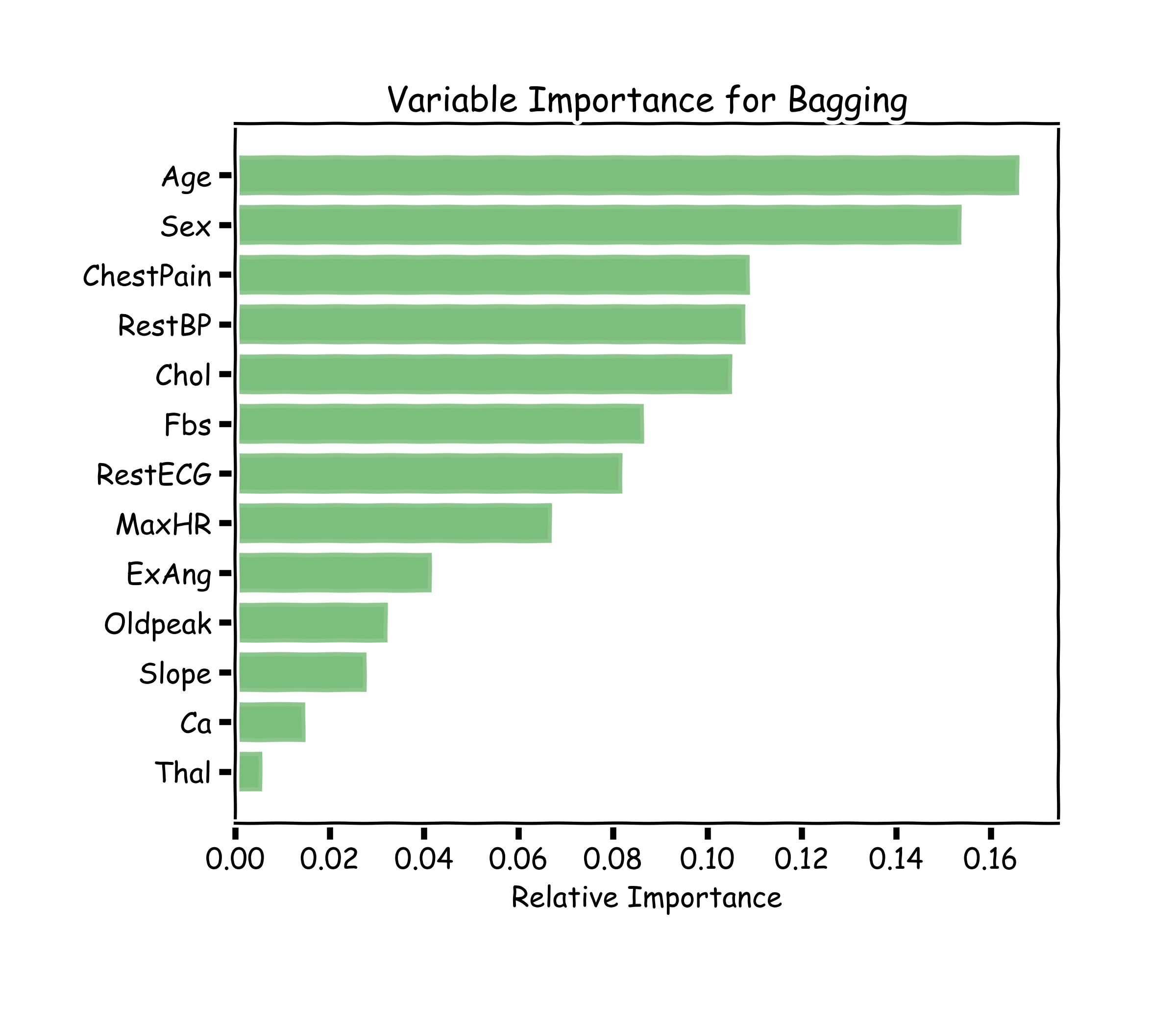 100 trees, max_depth=10
11
Final Thoughts on Random Forests
When the number of predictors is large, but the number of relevant predictors is small, random forests can perform poorly. 

Question: Why?
In each split, the chances of selected a relevant predictor will be low and hence most trees in the ensemble will be weak models.
12
Final Thoughts on Random Forests  (cont.)
Increasing the number of trees in the ensemble generally does not increase the risk of overfitting. 
Again, by decomposing the generalization error in terms of bias and variance, we see that increasing the number of trees produces a model that is at least as robust as a single tree. 
However, if the number of trees is too large, then the trees in the ensemble may become more correlated, increase the variance.
13
Final Thoughts on Random Forests  (cont.)
Probabilities: 
Random Forrest Classifier (and bagging) can return probabilities. 
Question: How?
More questions
Unbalance dataset?
Weighted samples? 
Categorical data?
Missing data? 
Different implementations?
GO TO THE ADVANCED TOPICS LATER TODAY
14
Boosting
15
Motivation for Boosting
Question: Could we address the shortcomings of single decision trees models in some other way? 

For example, rather than performing variance reduction on complex trees, can we decrease the bias of simple trees - make them more expressive? 

A solution to this problem, making an expressive model from simple trees, is another class of ensemble methods called boosting.
16
Boosting Algorithms
17
Gradient Boosting
The key intuition behind boosting is that one can take an ensemble of simple models {Th}h∈H and additively combine them into a single, more complex model.
 
Each model Th might be a poor fit for the data, but a linear combination of the ensemble 


can be expressive/flexible.

Question: But which models should we include in our ensemble? What should the coefficients or weights in the linear combination be?
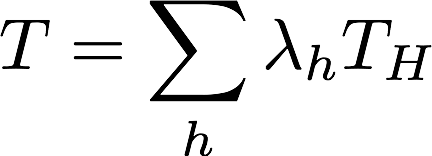 18
Gradient Boosting: the algorithm
19
Gradient Boosting: illustration
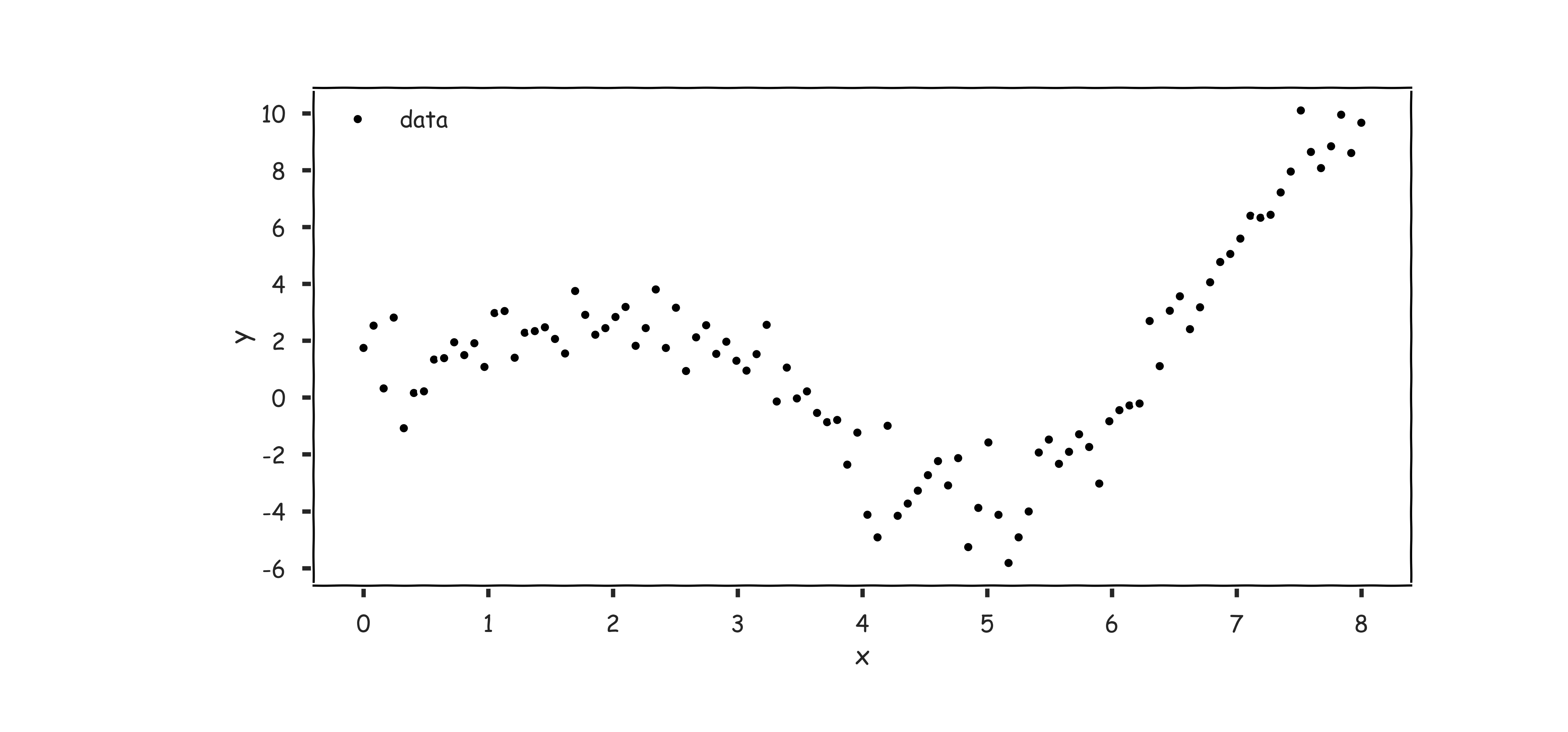 20
Gradient Boosting: illustration
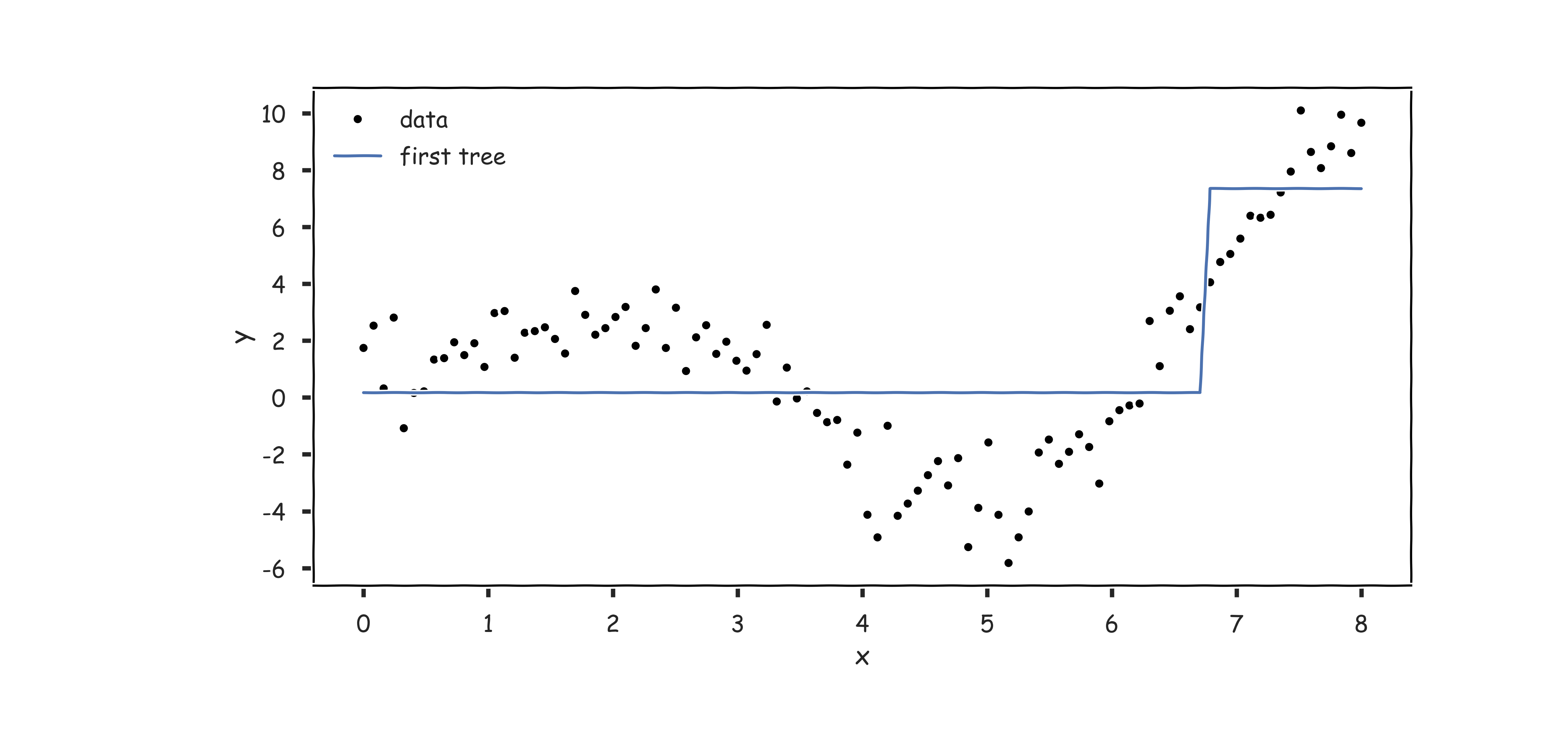 21
Gradient Boosting: illustration
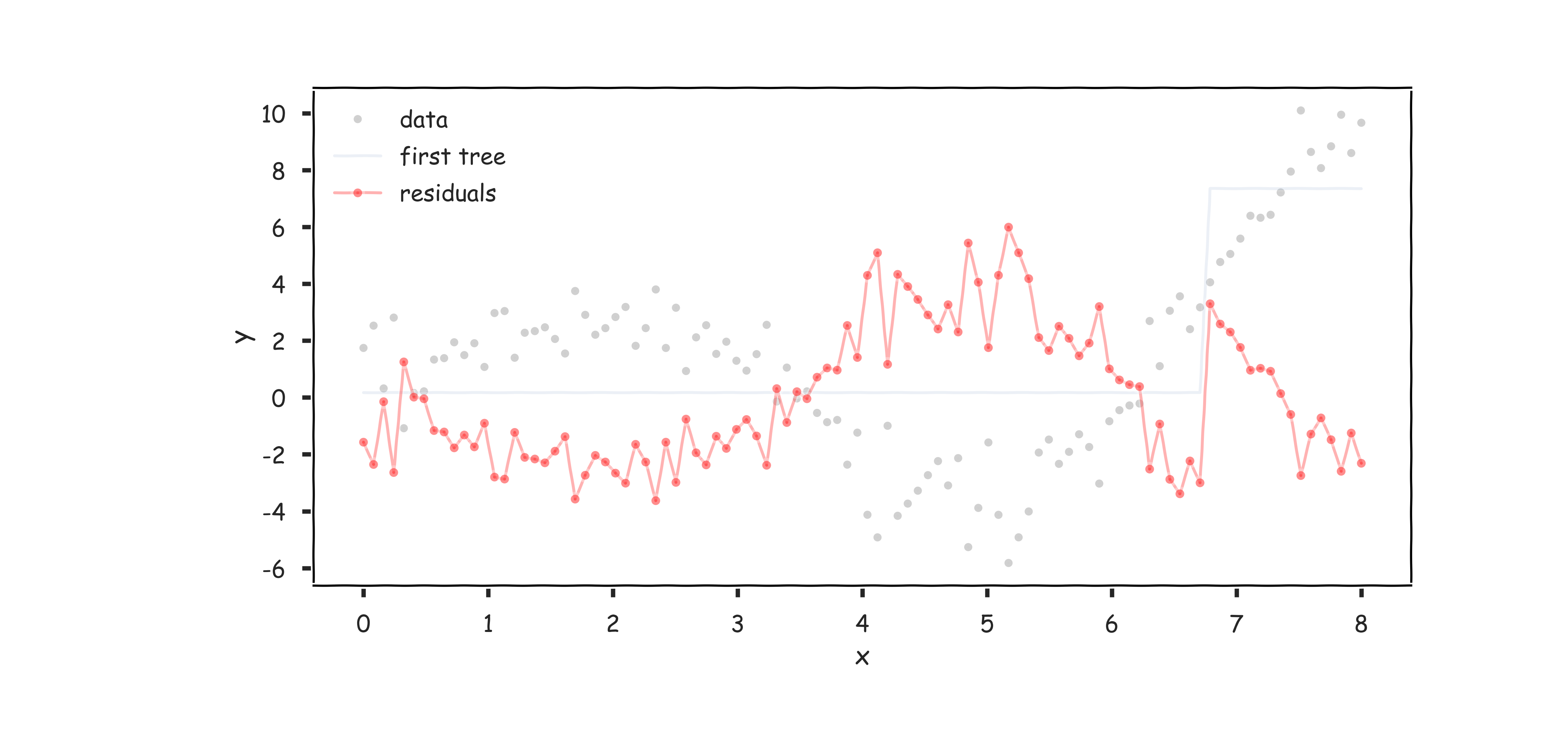 22
Gradient Boosting: illustration
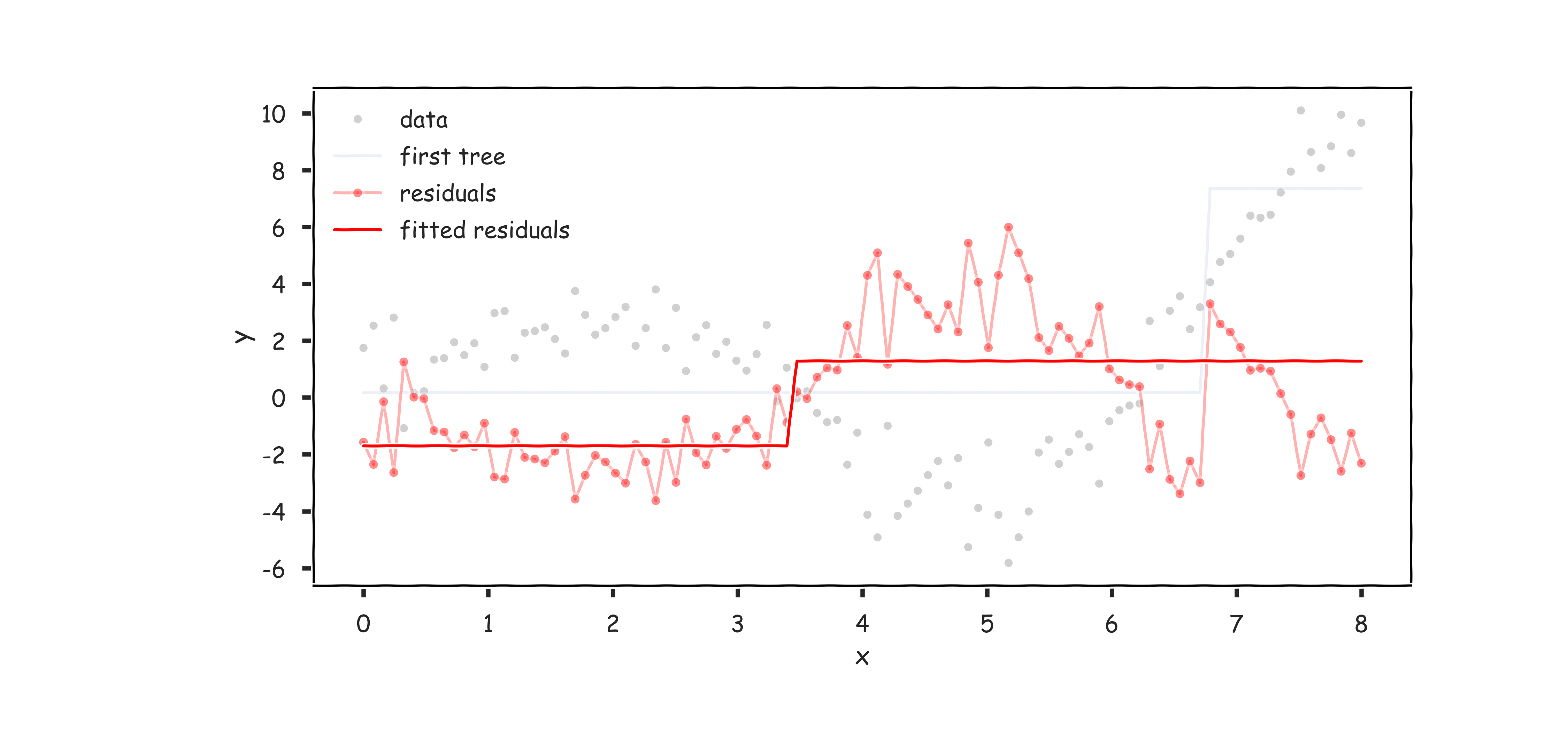 23
Gradient Boosting: illustration
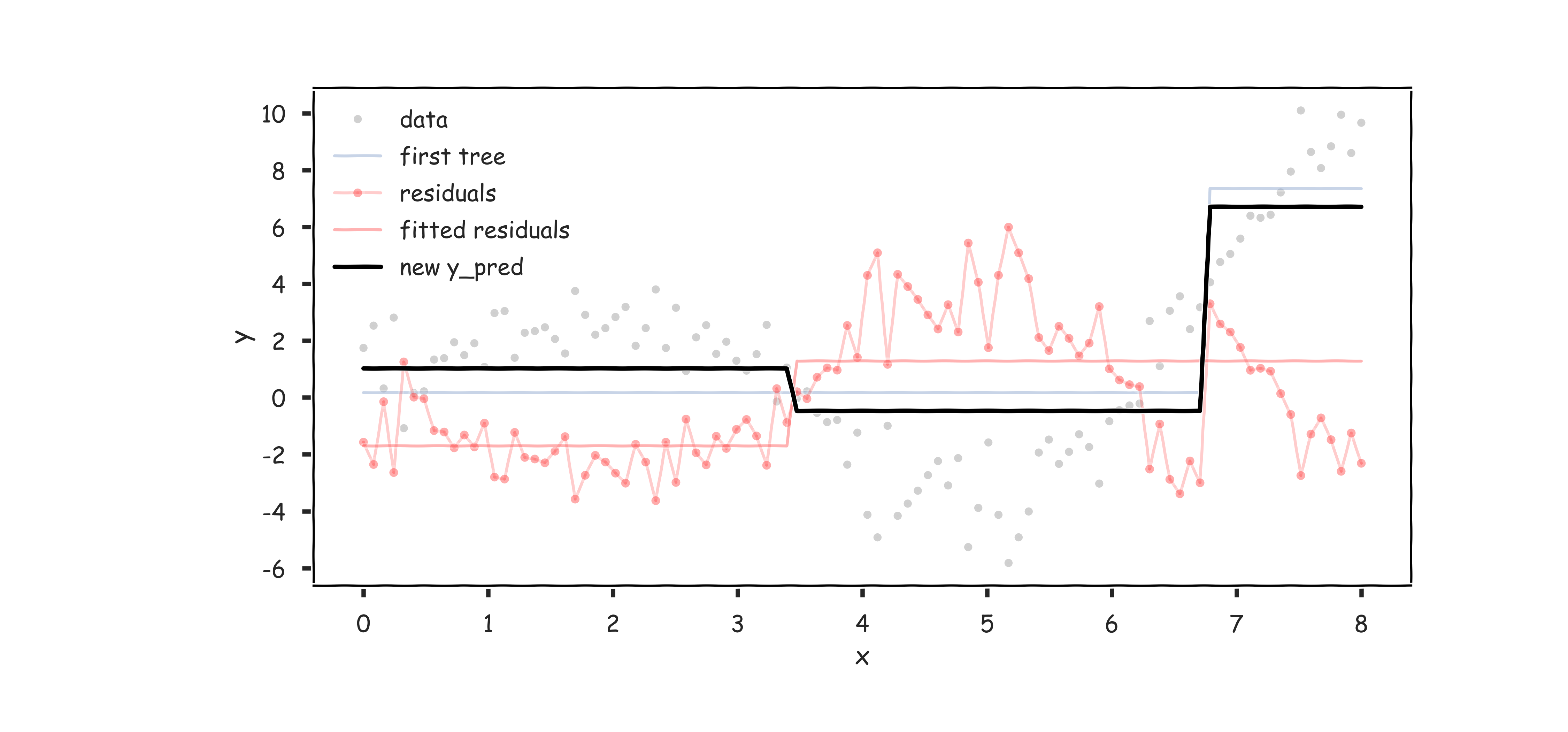 24
Gradient Boosting: illustration
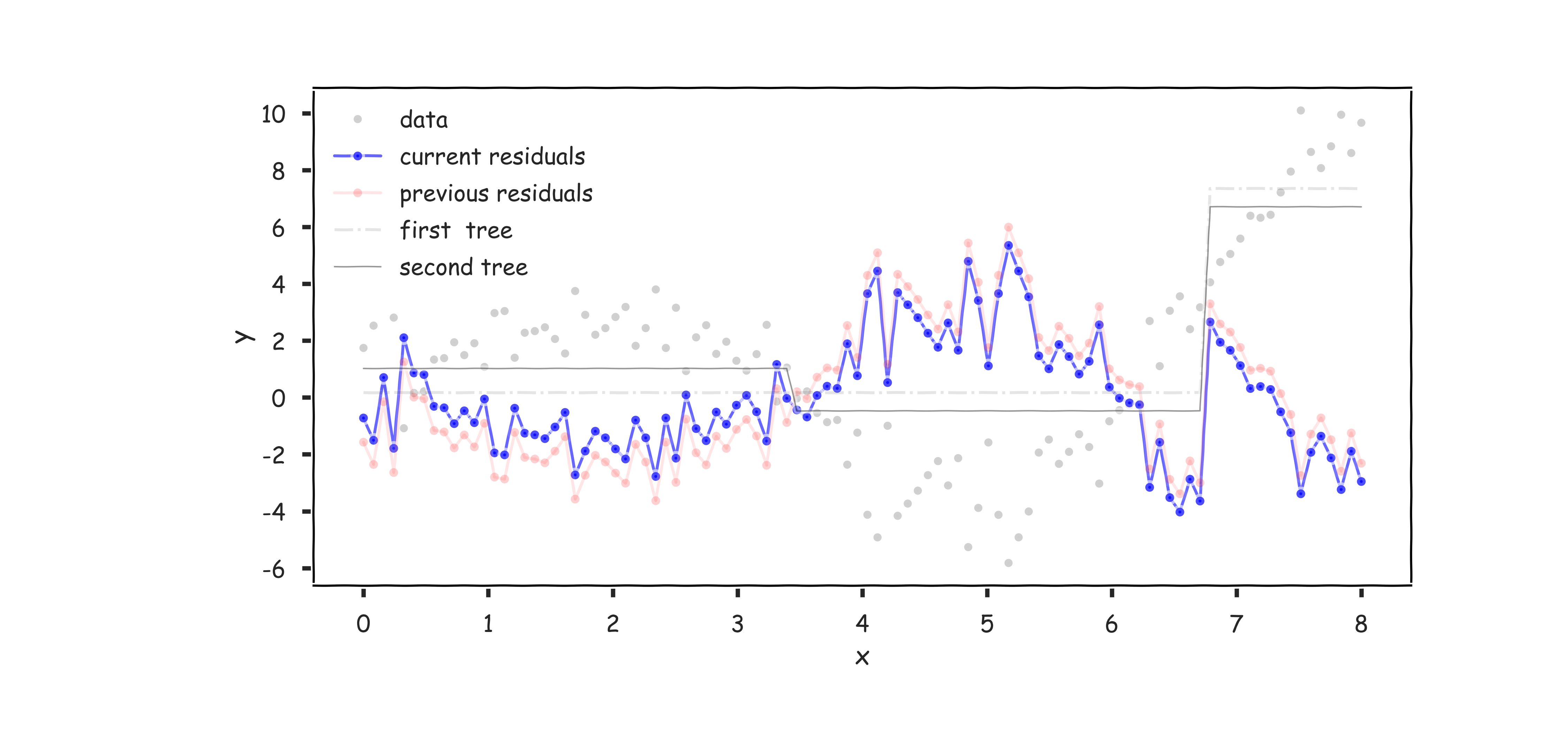 25
Why Does Gradient Boosting Work?
26
Review: A Brief Sketch of Gradient Descent
In optimization, when we wish to minimize a function, called the objective function, over a set of variables, we compute the partial derivatives of this function with respect to the variables. 
If the partial derivatives are sufficiently simple, one can analytically find a common root - i.e. a point at which all the partial derivatives vanish; this is called a stationary point.
If the objective function has the property of being convex, then the stationary point is precisely the min.
27
Review: A Brief Sketch of Gradient Descent the Algorithm
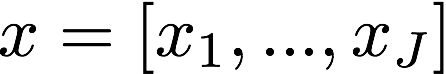 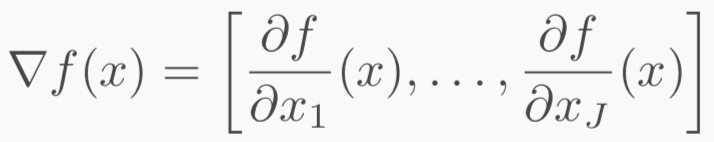 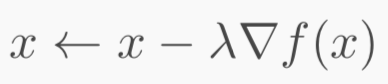 28
Why Does Gradient Descent Work?
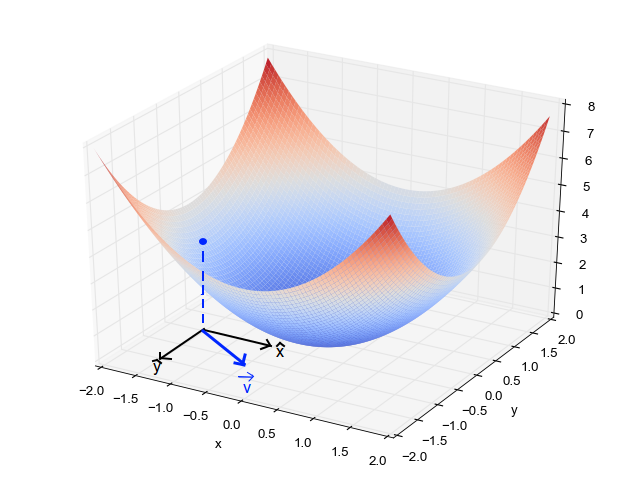 29
Why Does Gradient Descent Work?
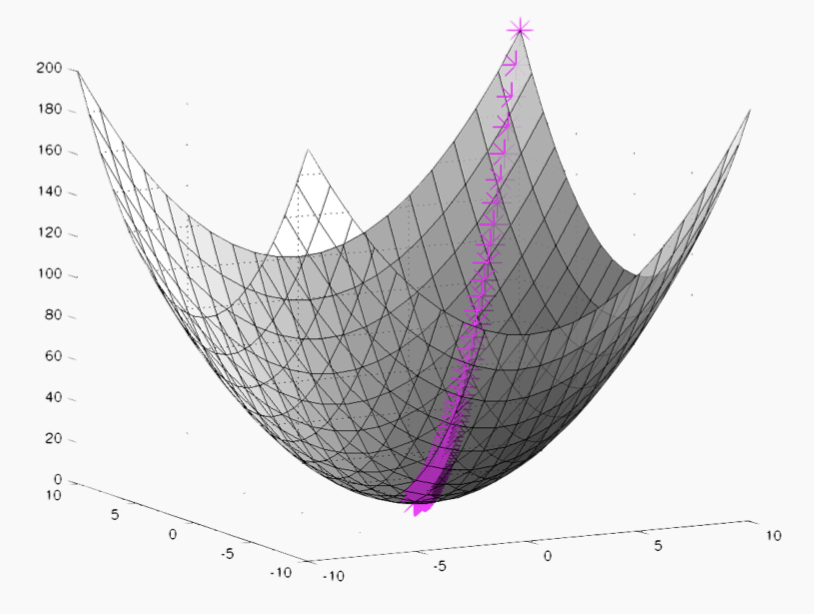 30
Gradient Boosting as Gradient Descent
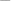 Often in regression, our objective is to minimize the MSE 


Treating this as an optimization problem, we can try to directly minimize the MSE with respect to the predictions 




The update step for gradient descent would look like
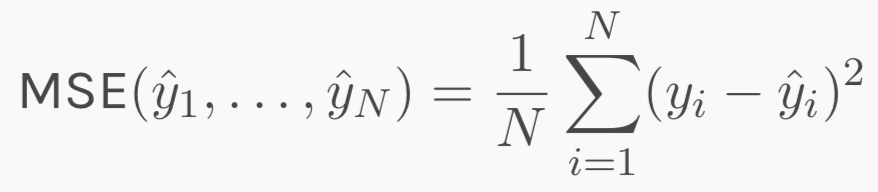 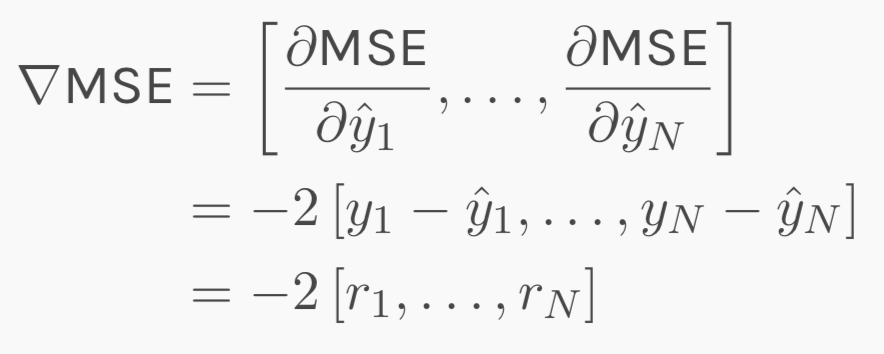 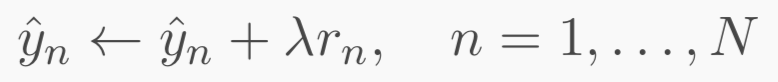 31
Gradient Boosting as Gradient Descent (cont.)
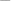 32
Gradient Boosting as Gradient Descent (cont.)
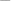 33
Gradient Boosting as Gradient Descent (cont.)
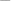 34
Choosing a Learning Rate
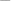 35
Choosing a Learning Rate
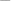 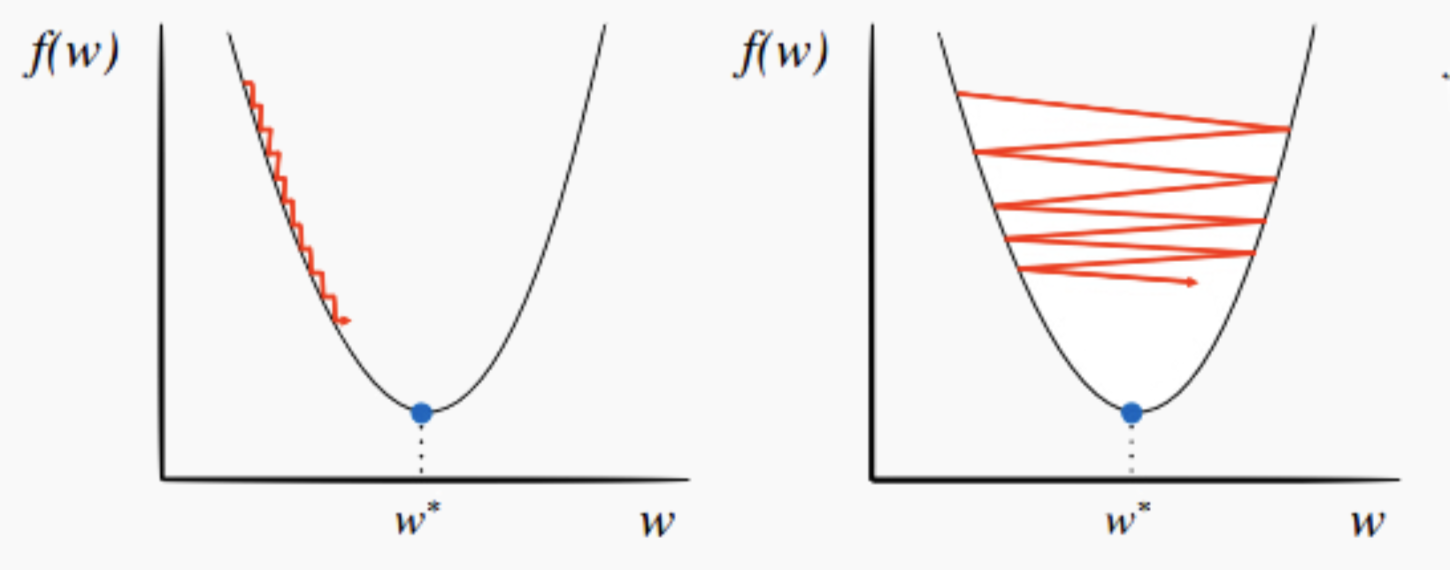 36
Choosing a Learning Rate
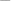 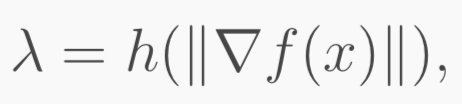 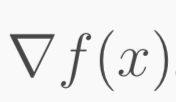 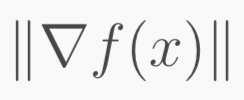 37
AdaBoost
38
Motivation for AdaBoost
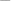 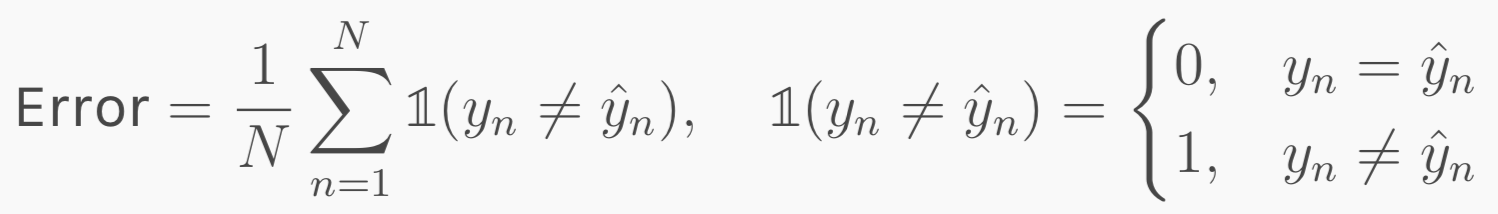 39
Motivation for AdaBoost (cont.)
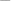 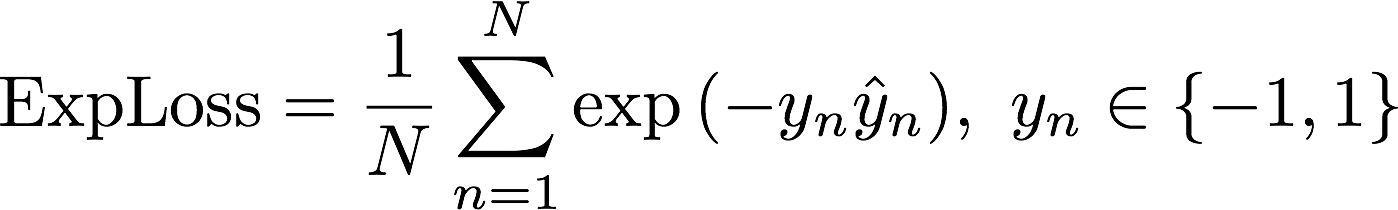 40
Gradient Descent with Exponential Loss
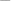 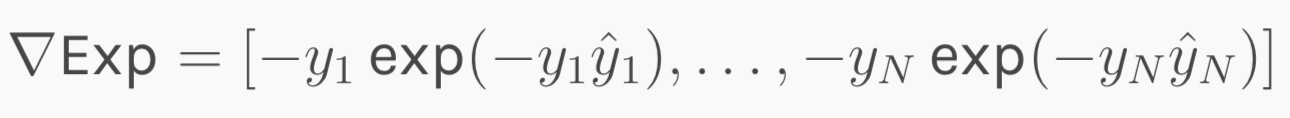 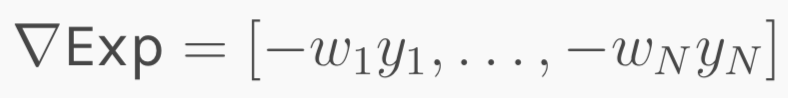 41
Gradient Descent with Exponential Loss
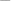 42
AdaBoost
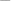 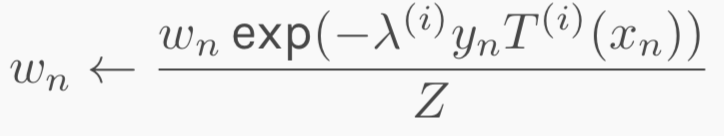 43
AdaBoost: illustration, start with lending data
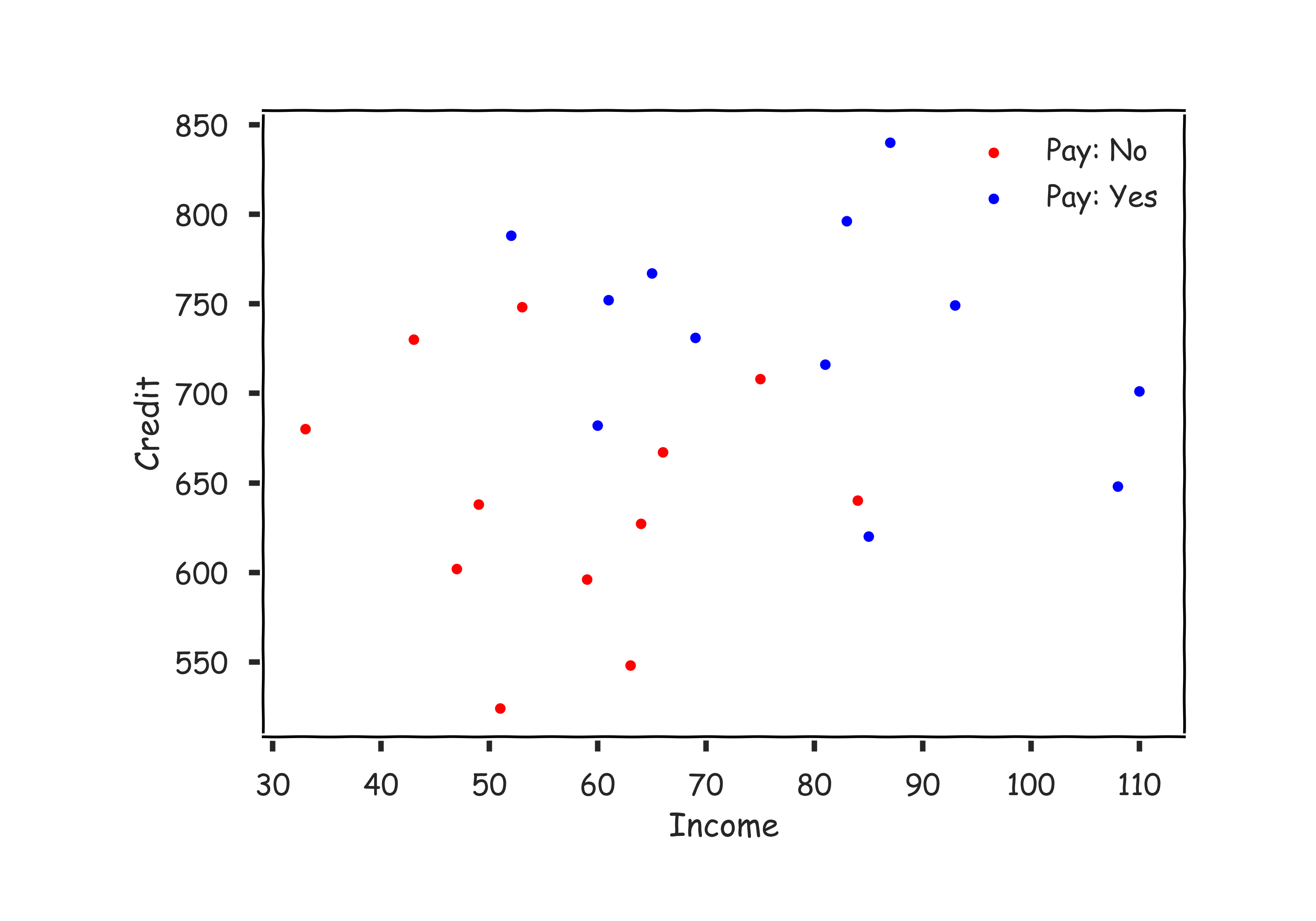 44
AdaBoost: illustration, simple decision tree
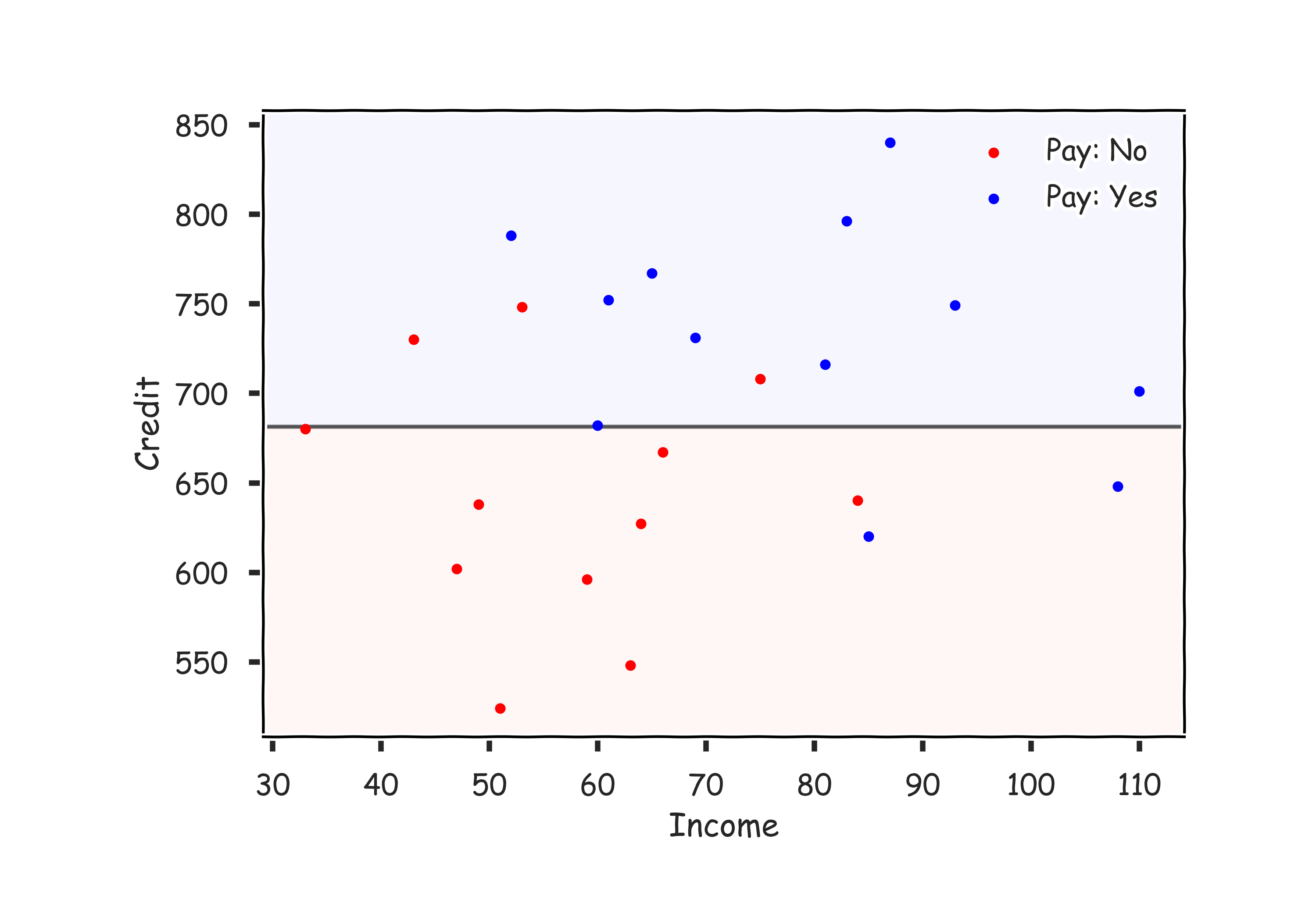 45
AdaBoost: illustration, errors are weighted higher
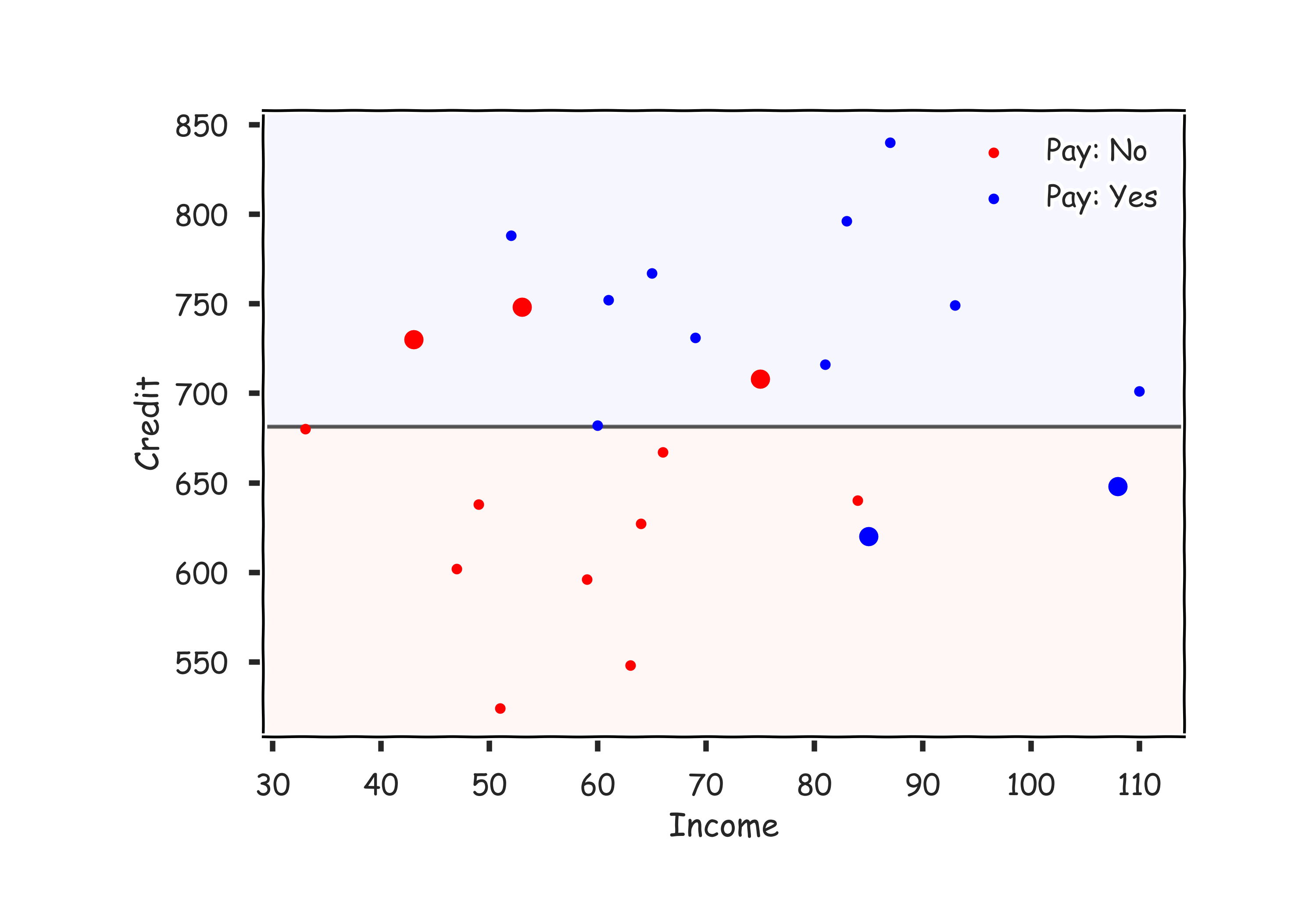 46
AdaBoost: illustration, 2nd  tree with weighted points
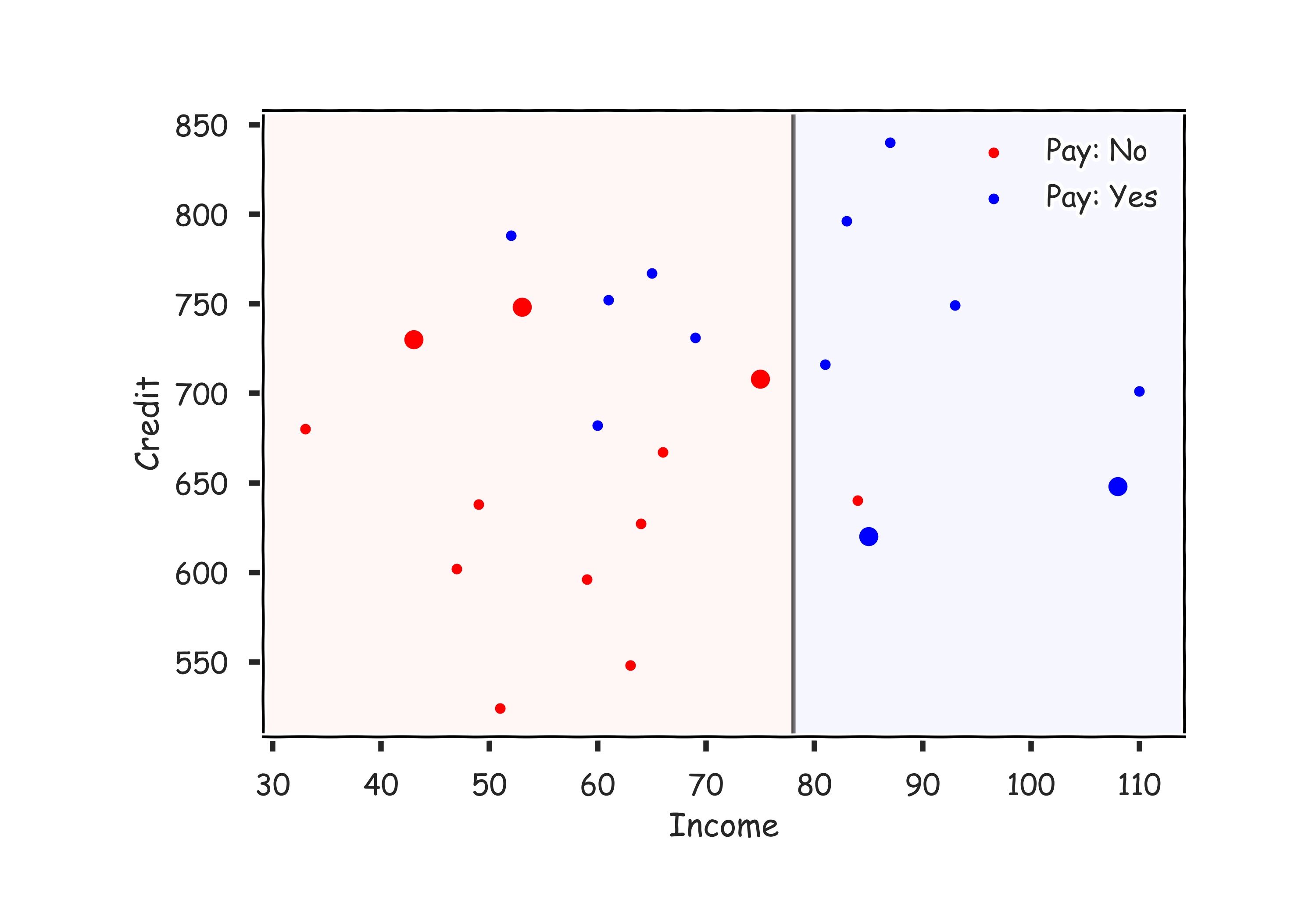 47
AdaBoost: illustration, combine the trees
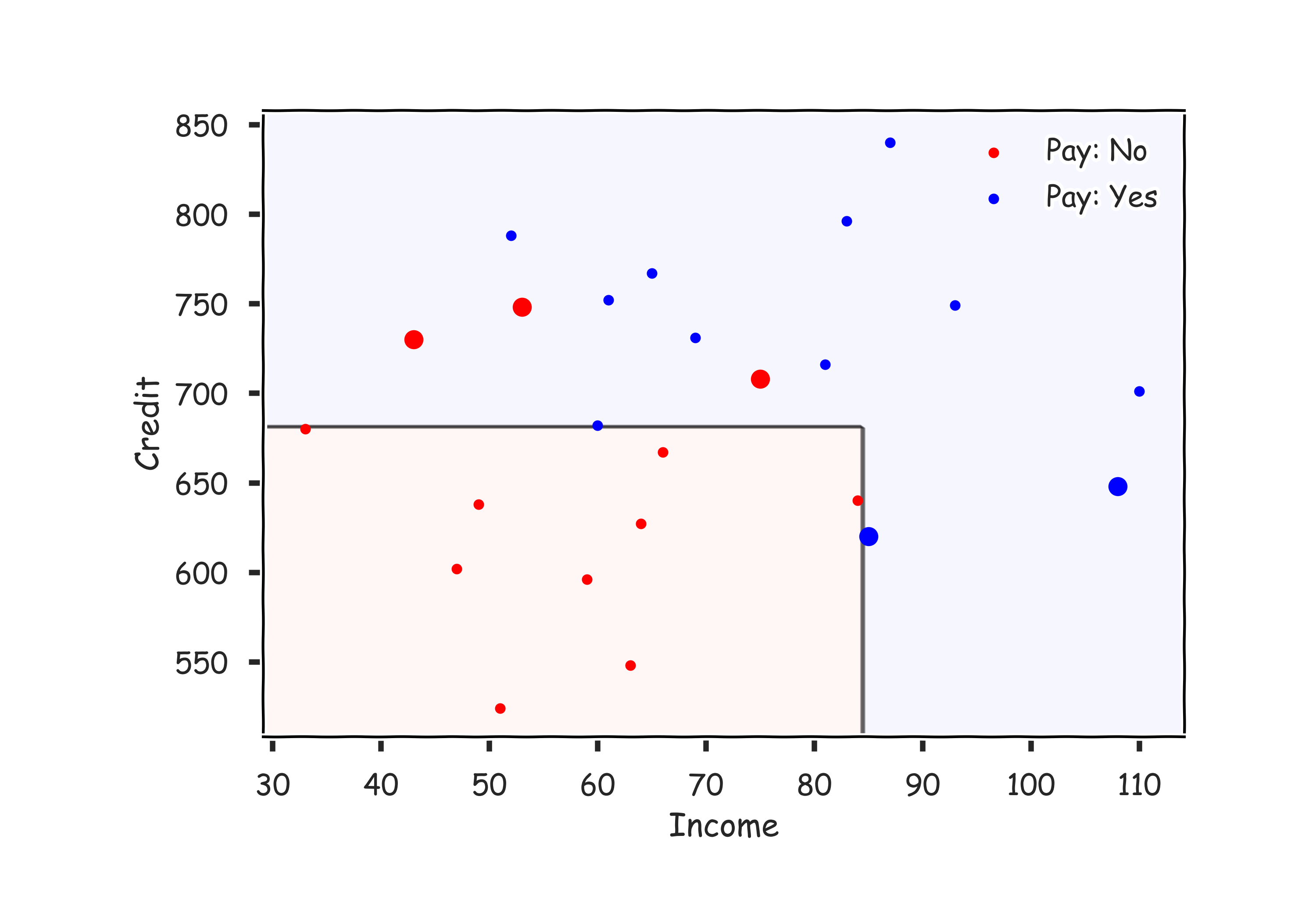 48
AdaBoost: illustration, re-weight points
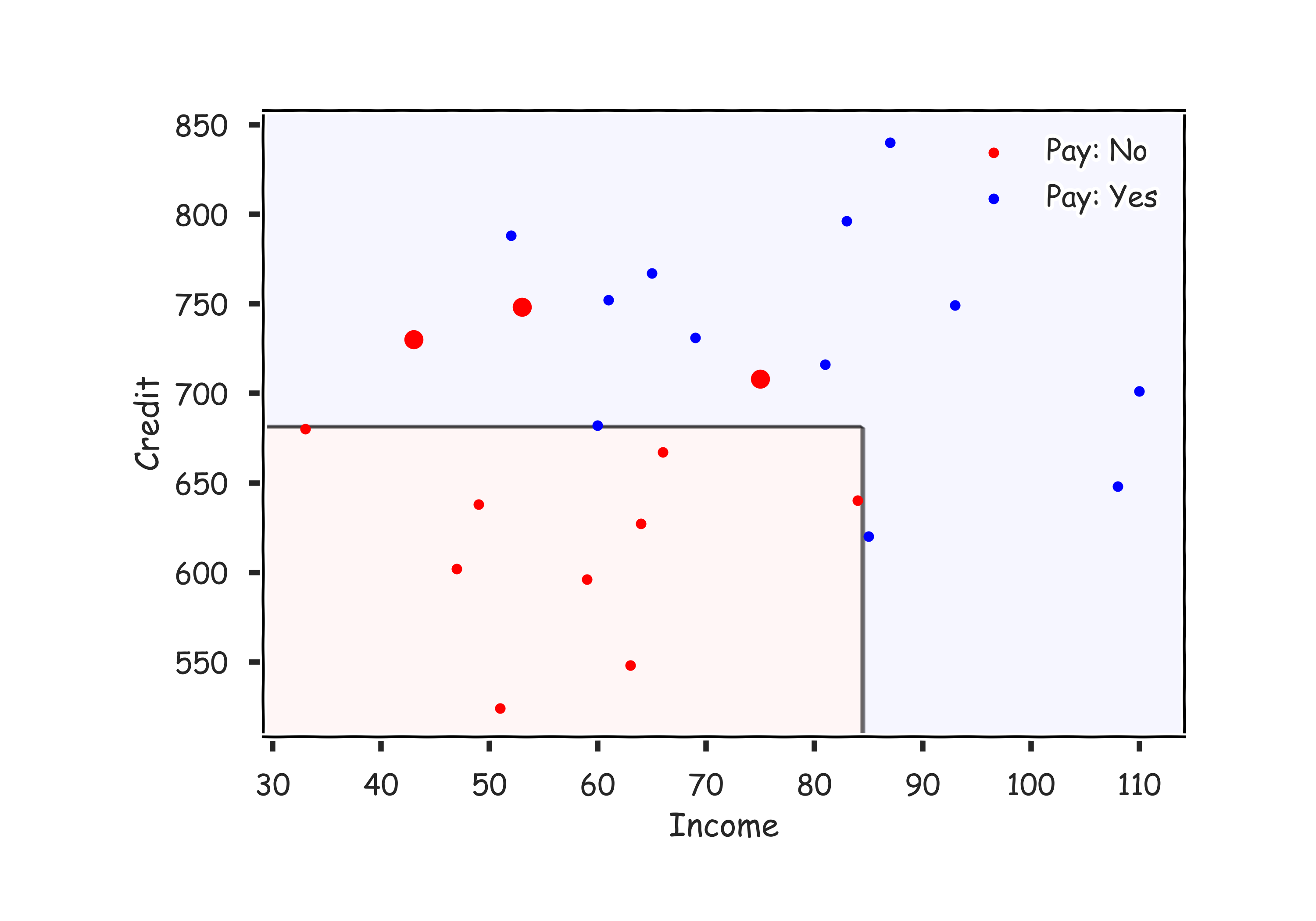 49
AdaBoost: illustration, etc
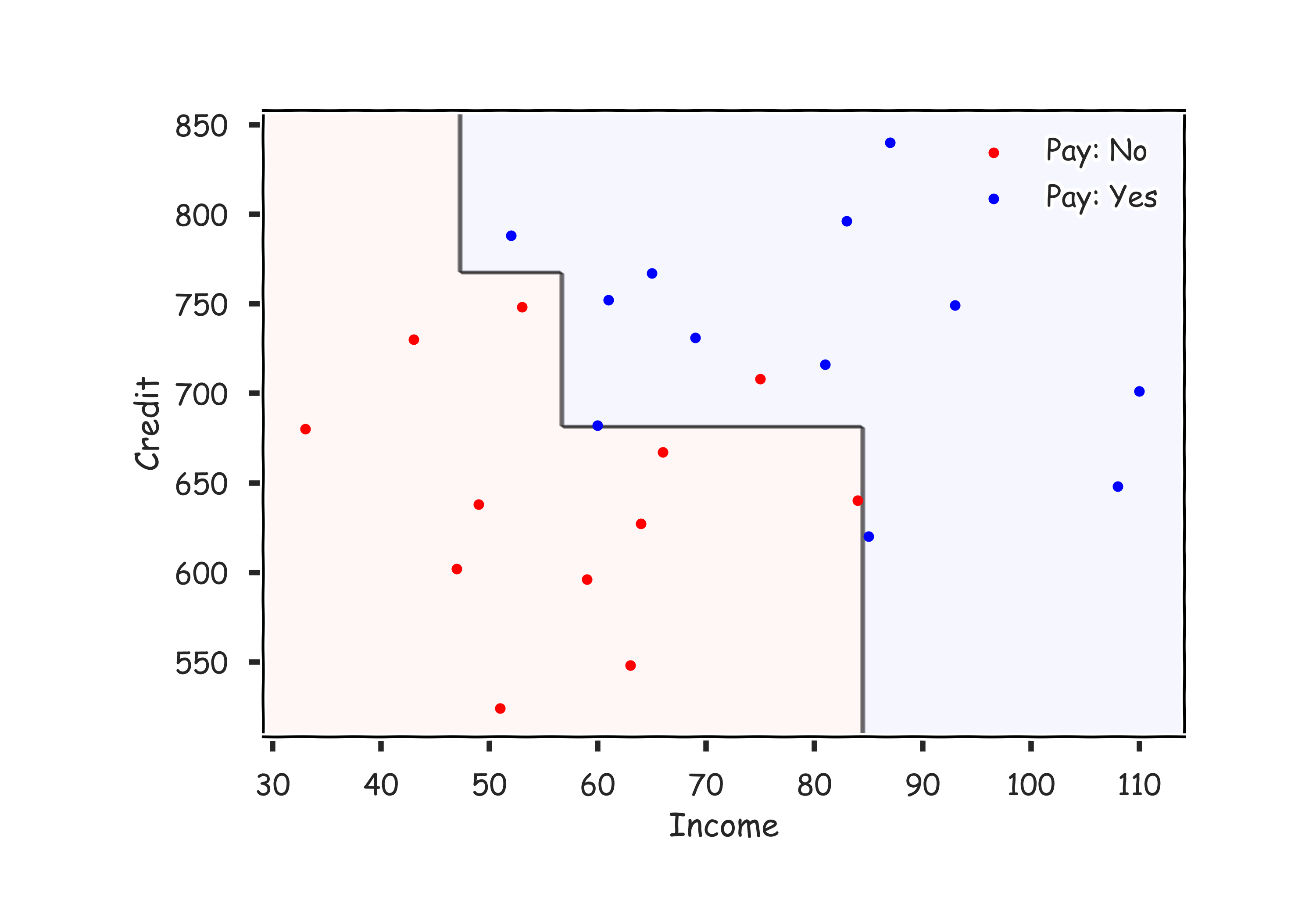 50
Choosing the Learning Rage
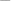 Unlike in the case of gradient boosting for regression, we can analytically solve for the optimal learning rate for AdaBoost, by optimizing: 



Doing so, we get that
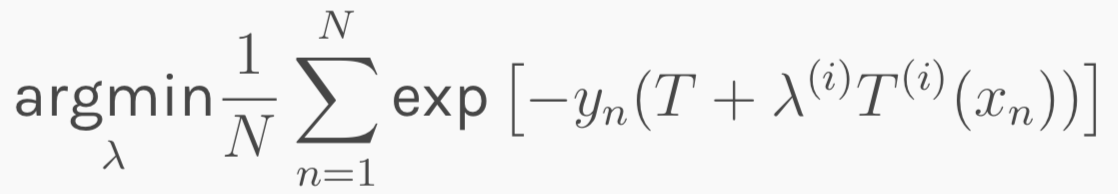 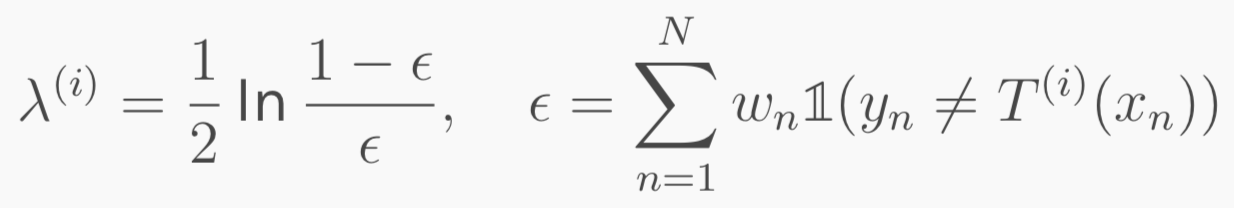 51
Final thoughts on Boosting
There are few implementations on boosting: 
XGBoost:  An efficient Gradient Boosting Decision 
LGBM: Light Gradient Boosted Machines. It is a library for training GBMs developed by Microsoft, and it competes with XGBoost
CatBoost: A new library for Gradient Boosting Decision Trees, offering appropriate handling of categorical features
ADVANCED TOPICS
52
Final thoughts on Boosting
Increasing the number of trees can lead to overfitting.

Question: Why?
53
Boosting in sklearn
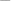 54